Creating Community in a Time of Uncertainty
Volunteer recruitment, engagement and succession planning
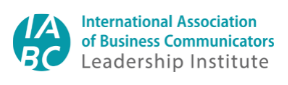 Agenda
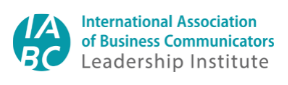 [Speaker Notes: AG - to cover]
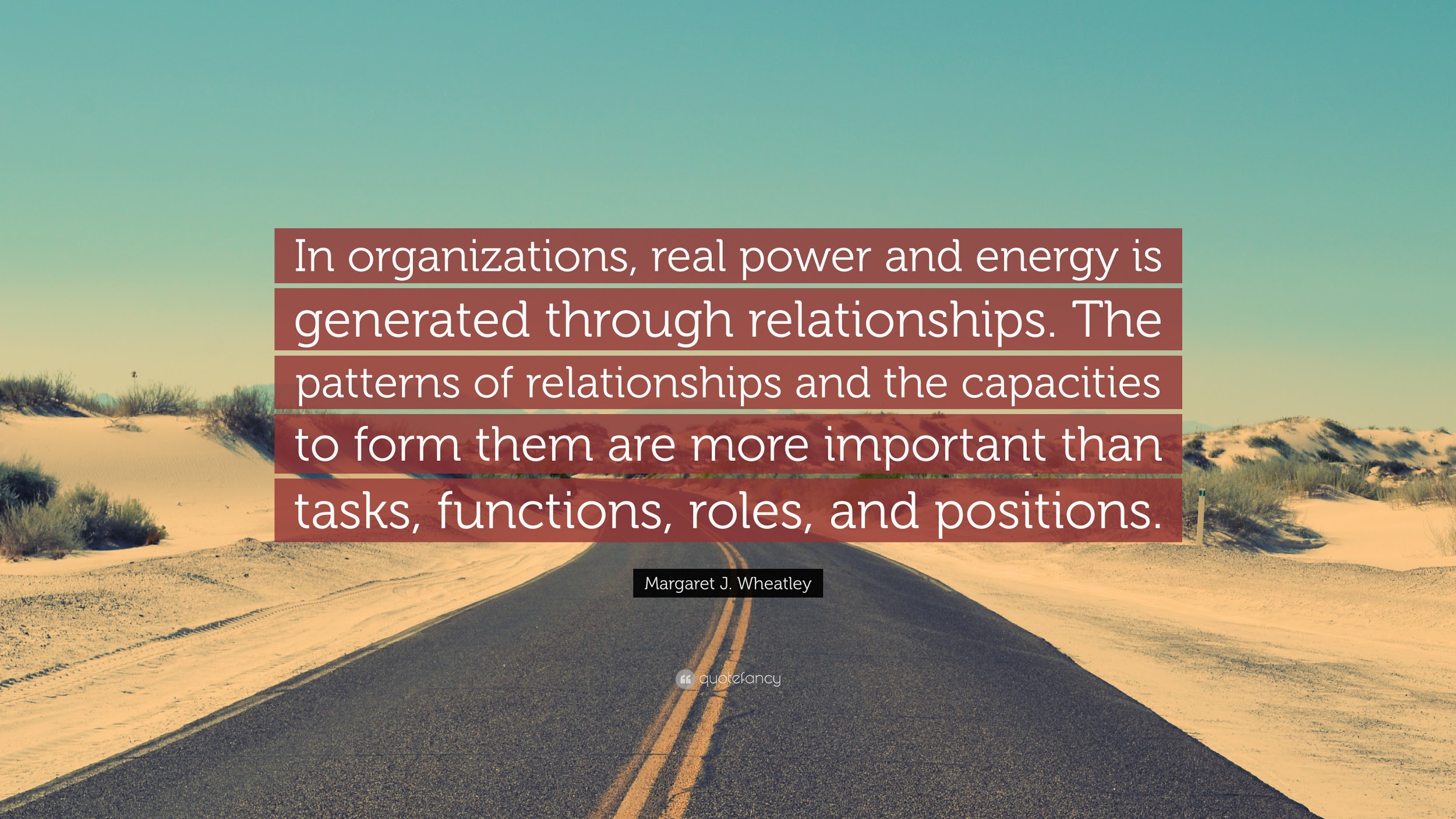 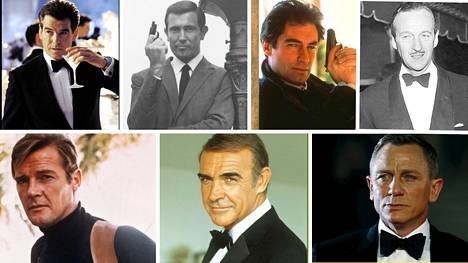 It’s Our Job to Facilitate the Bonds 

Portfolio teams
Cross-portfolio teams
Other chapters 
Members
Sponsors and partners
...and with each other
How can you build trust within your teams?
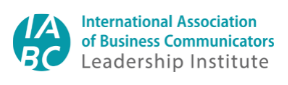 [Speaker Notes: Breakout room discussion - 7 minutes + 5 minute discussion]
Volunteer Recruitment
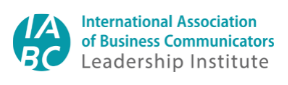 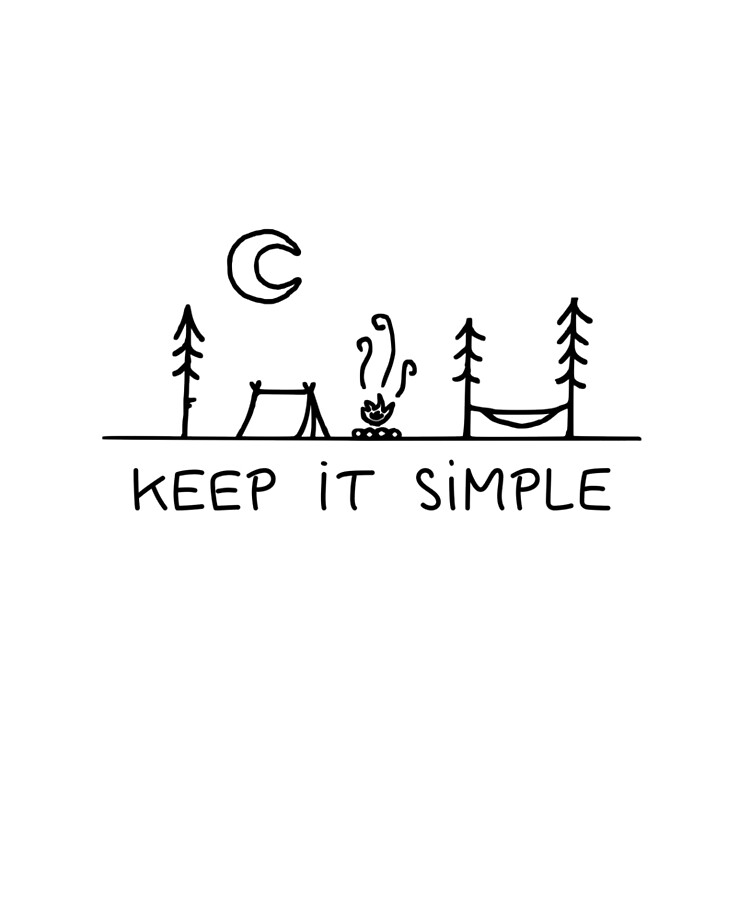 Finding the right volunteer

Connect via phone/Zoom call to learn about potential volunteers’ skills and interests

Stay flexible while matching skills to roles

Keep the experience short, easy and simple
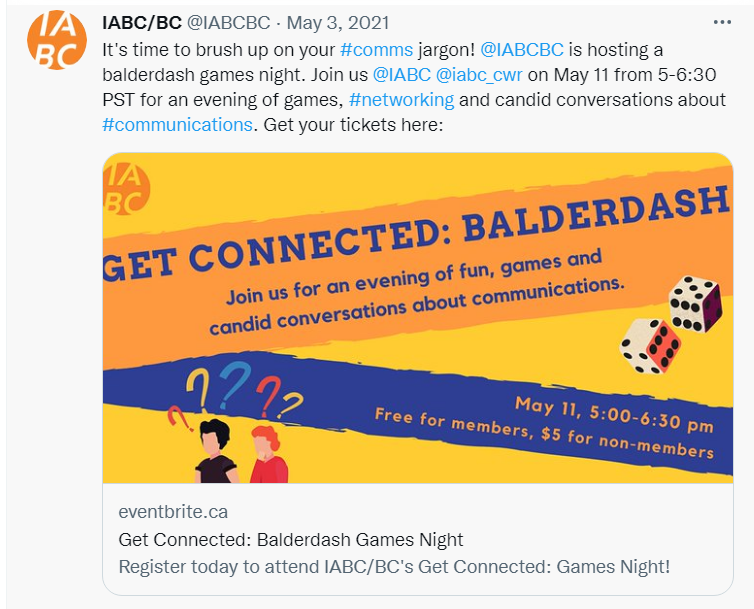 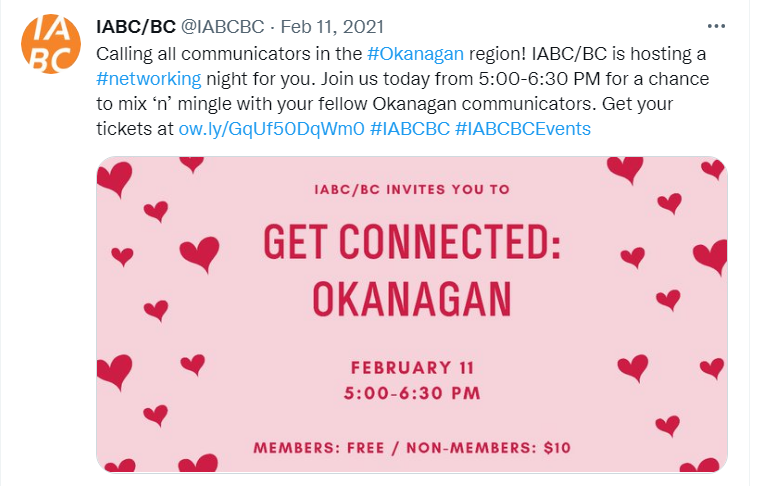 Board Recruitment
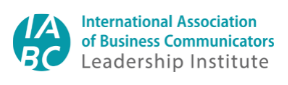 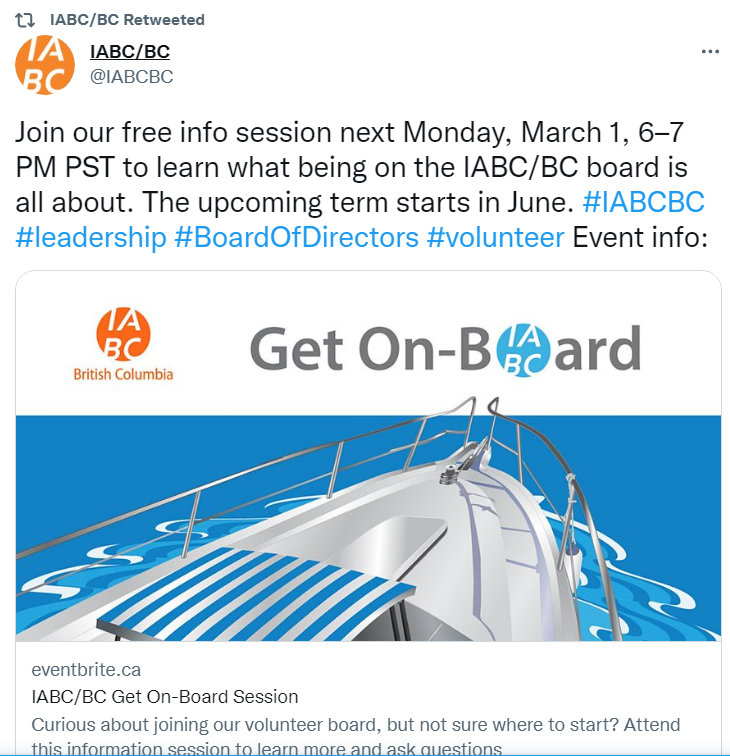 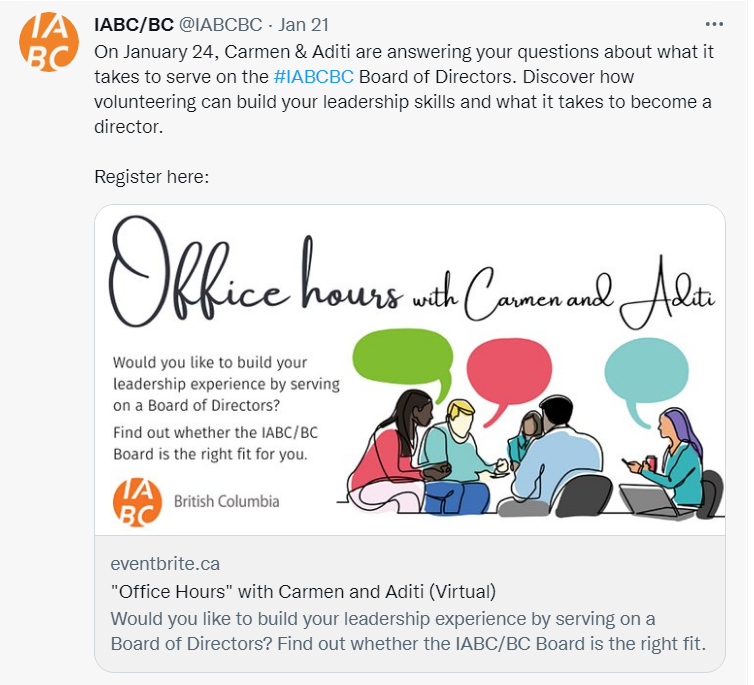 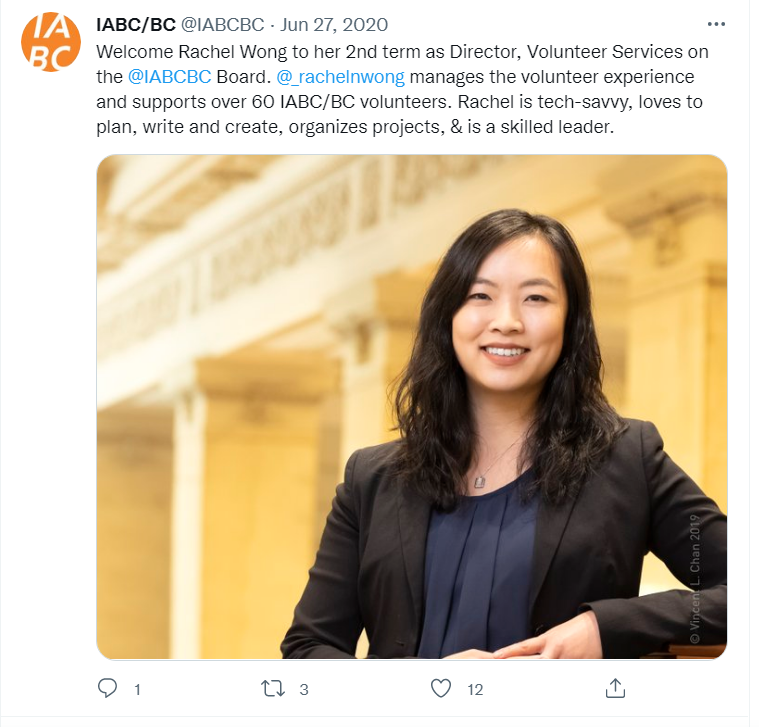 Onboarding
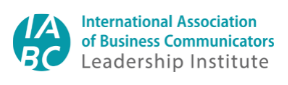 Simplify the onboarding process for volunteers 
Streamlined onboarding processes
Introduction to collaboration platform, Basecamp
Welcome message for all incoming volunteers on Basecamp

Set every volunteer up for success!
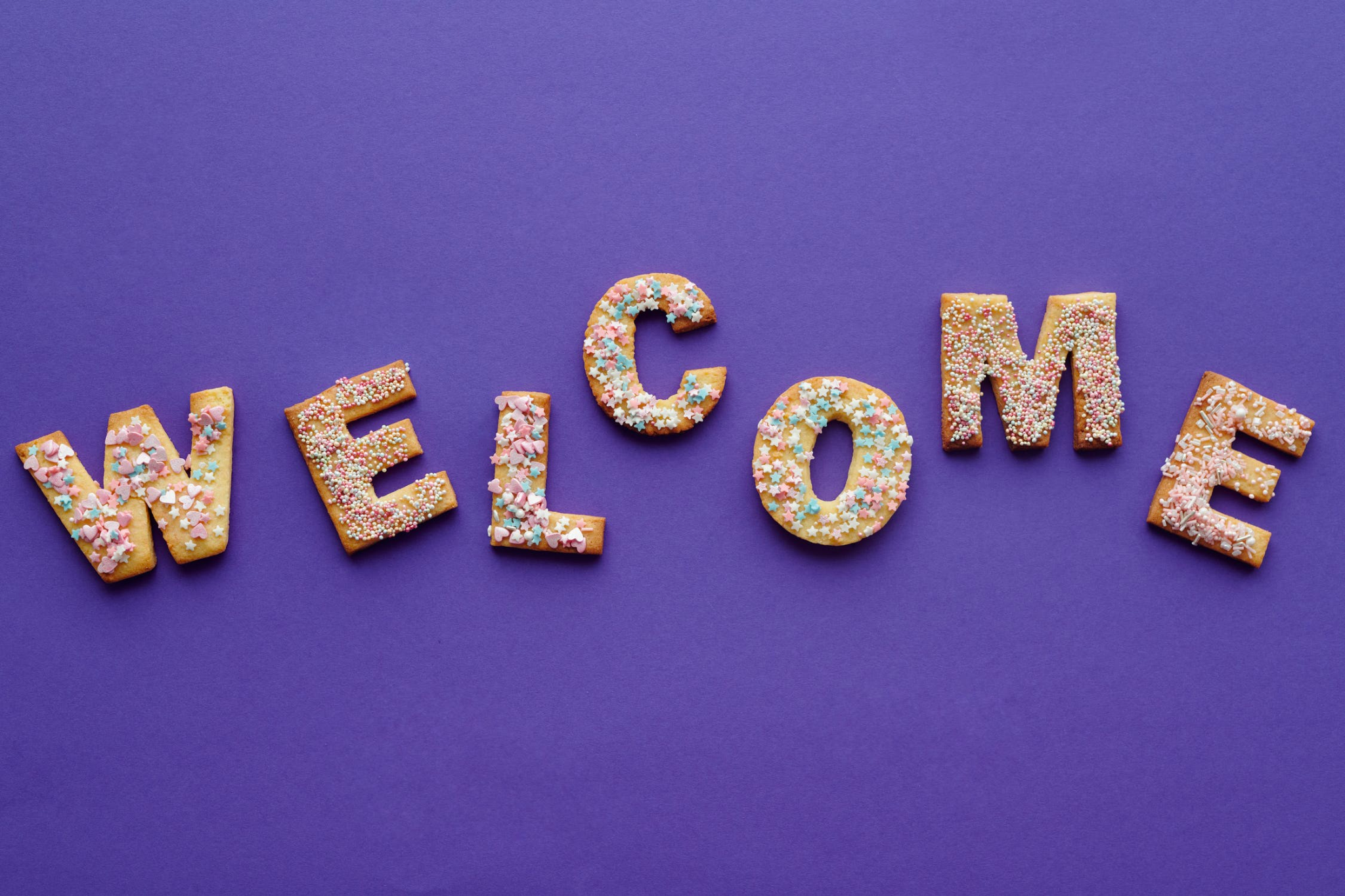 Volunteer Professional Development Series
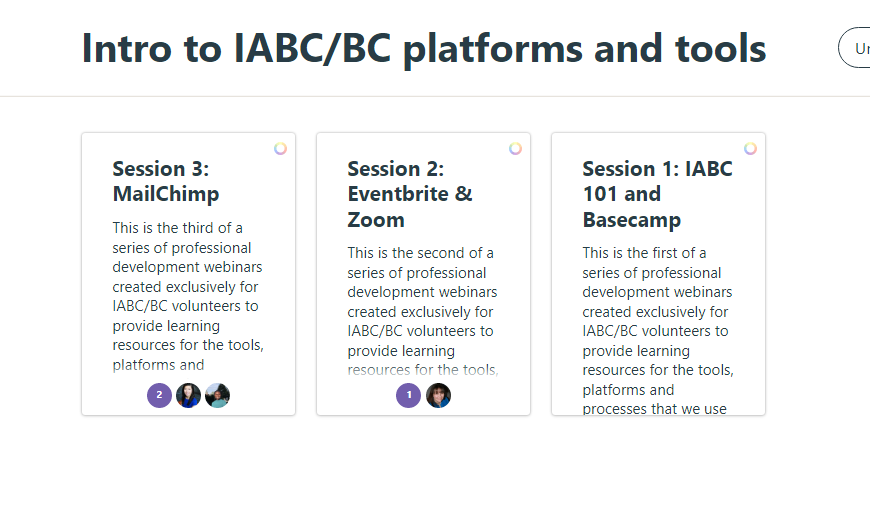 Check-ins with volunteers
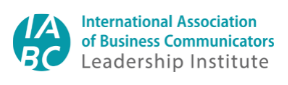 Three month/Mid-year
End of term
One month
After a month, we reach out to volunteer and director separately to see how things are going
An opportunity for directors to evaluate how things are going with their volunteer team
Celebrate successes and thank the volunteer for their work

Discuss and confirm that volunteer experience was met
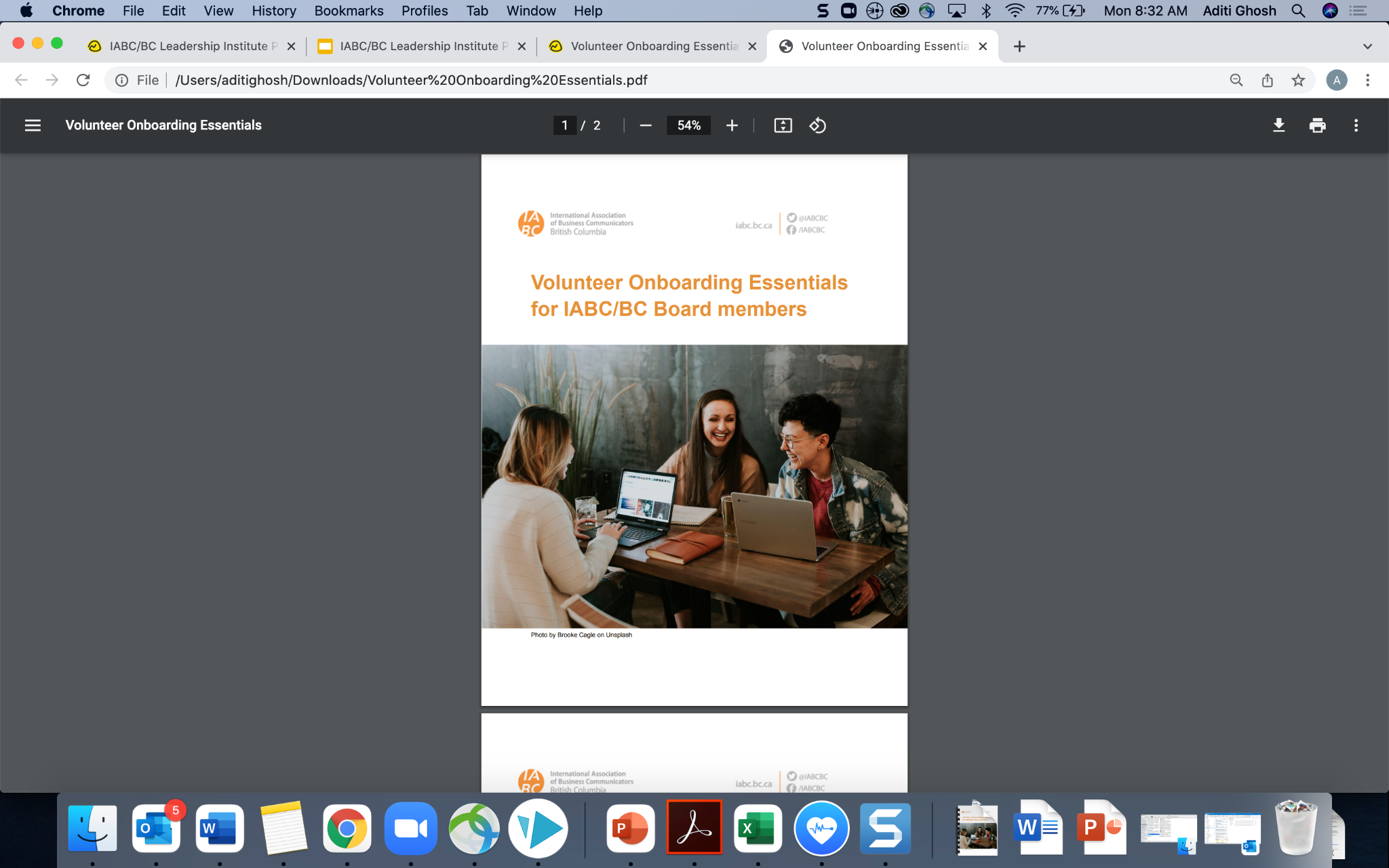 Volunteer Onboarding Essentials toolkit for directors
Handy information and resources

Tips on how to connect with volunteers - as professionals and on a human level
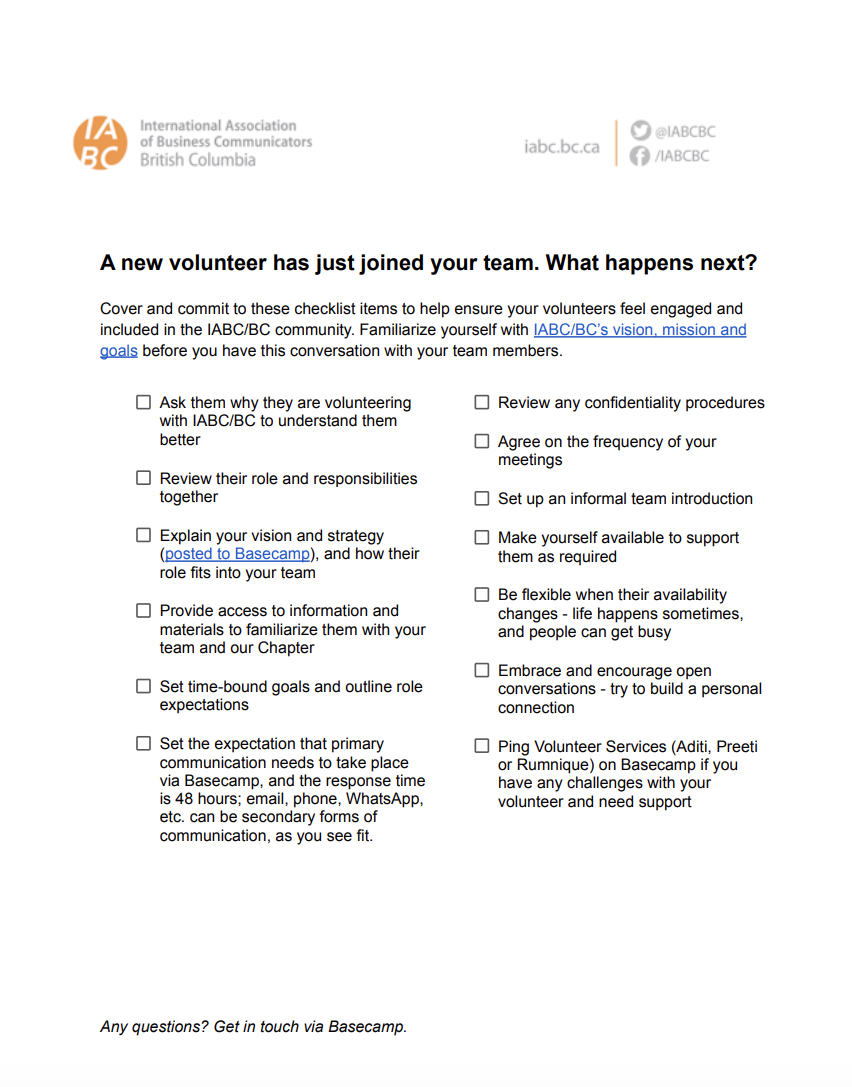 IABC 101 Platform
Format: Built for IABC Academy using LearnUpon
Purpose: Give new Board leaders the tools & knowledge they need to thrive 
Goal: Increase leaders’ confidence in their abilities
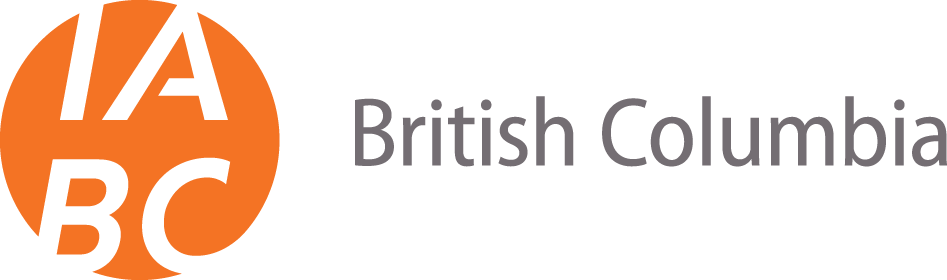 WHO:
New board members

WHAT:
A course to provide a comprehensive and interactive onboarding experience for the IABC/BC board

WHEN:
Delivered when new board members are confirmed

WHERE:
Created & hosted on IABC Academy (back end: LearnUpon)

WHY:
To increase new board members’ confidence as they enter their term
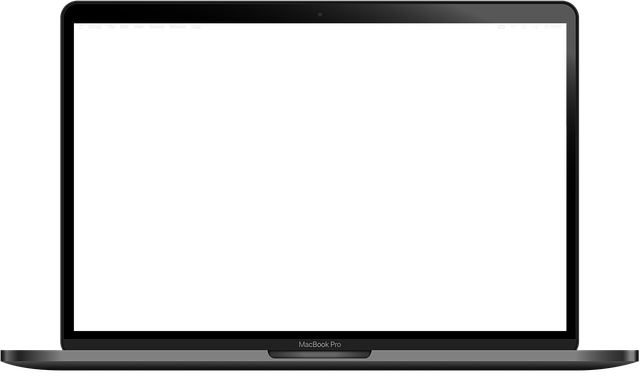 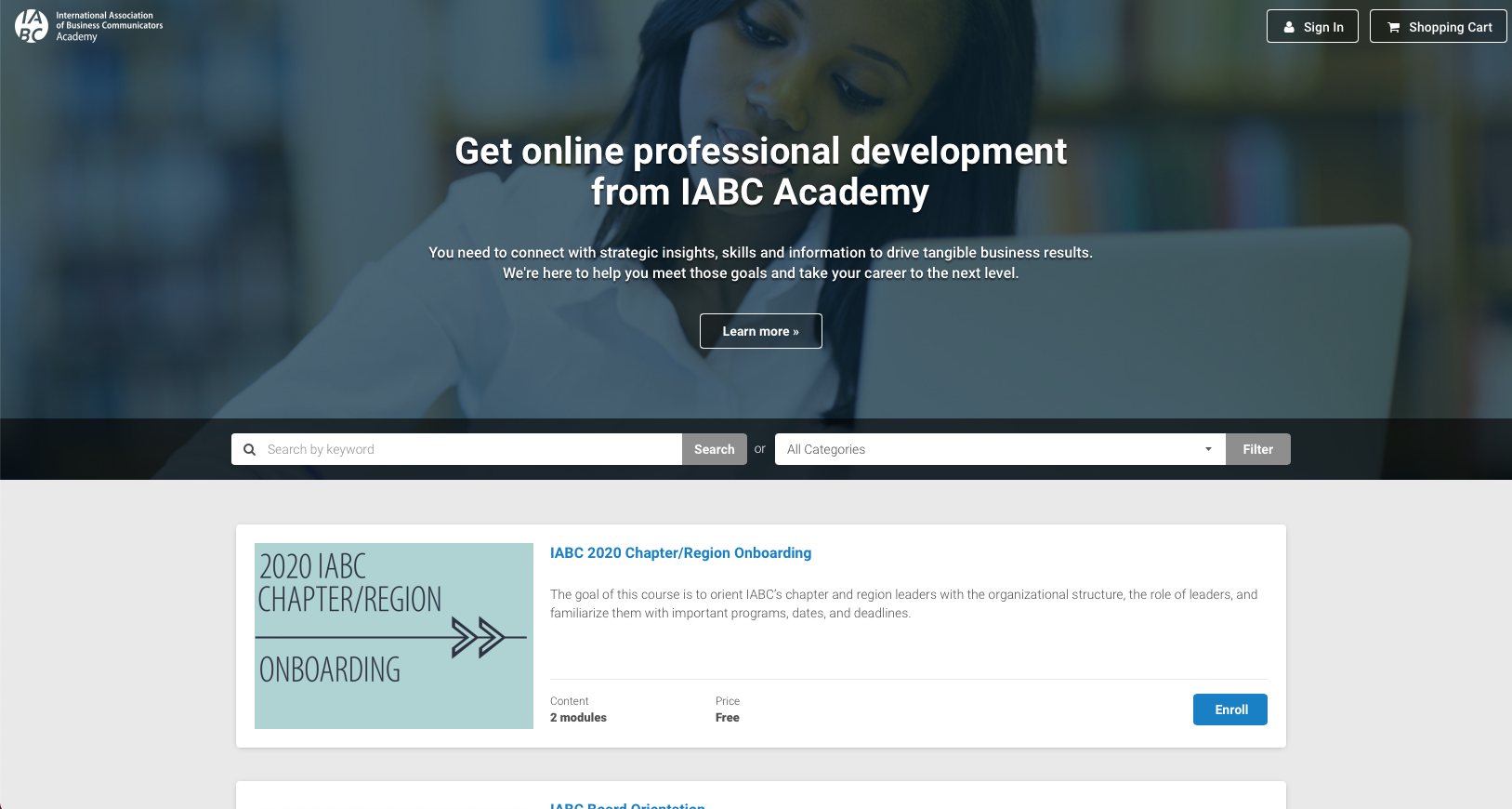 Philosophy
Don’t tell them everything they’ll ever need to know. Provide just the right educational content to get them on their way successfully.

Why?
Too much detail > overwhelm > disengaged out for rest of course
Course is complemented by board strat planning, Dare to Lead & more
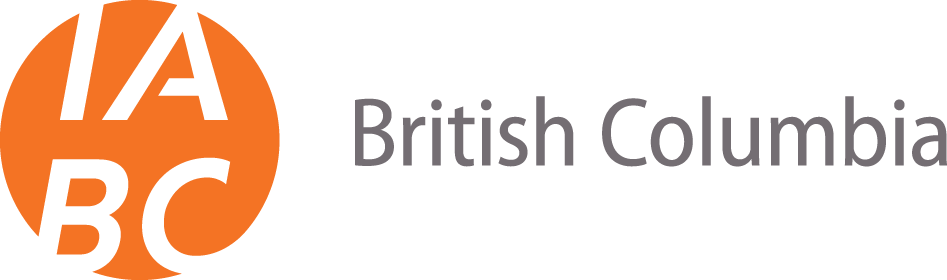 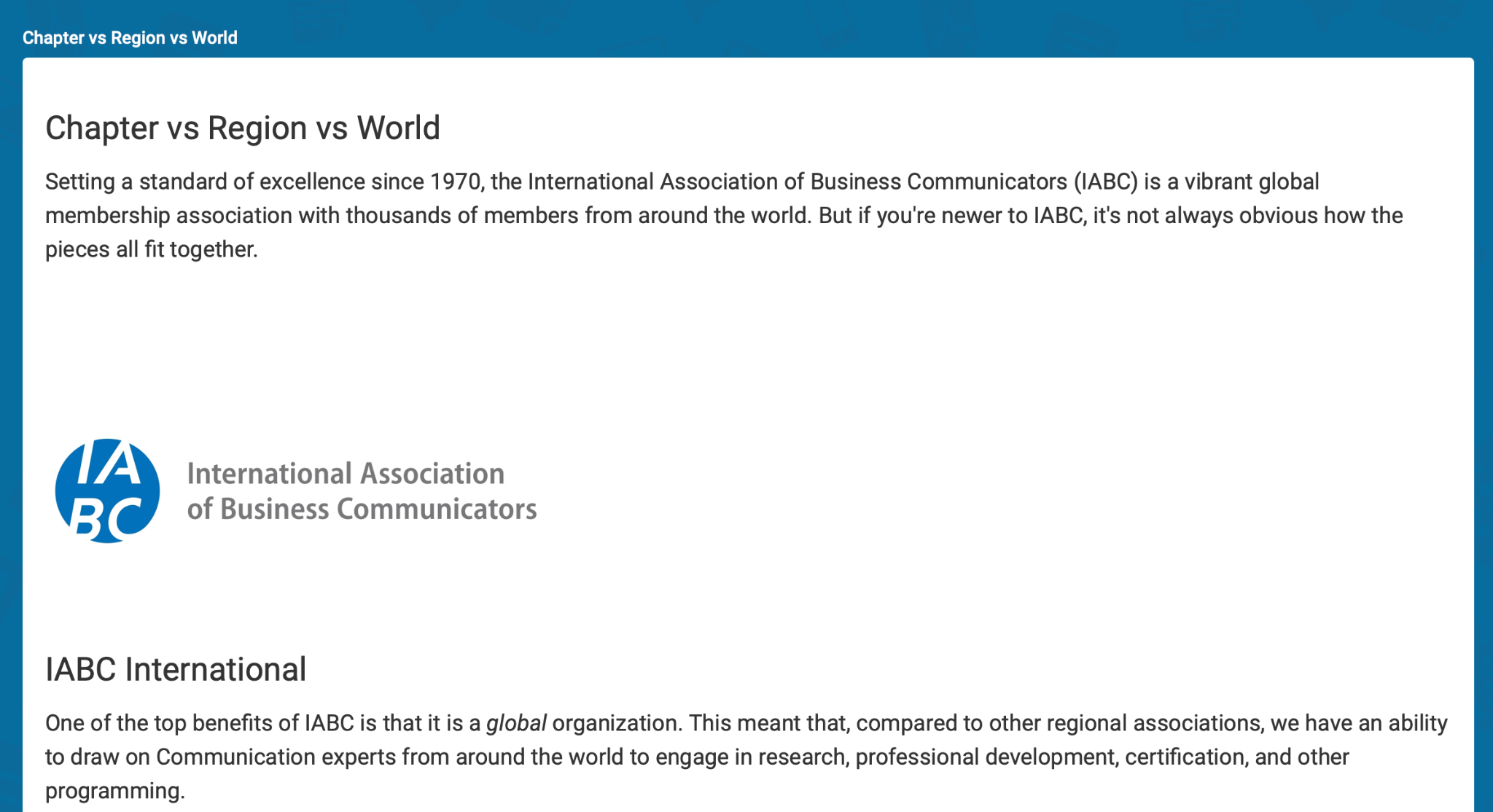 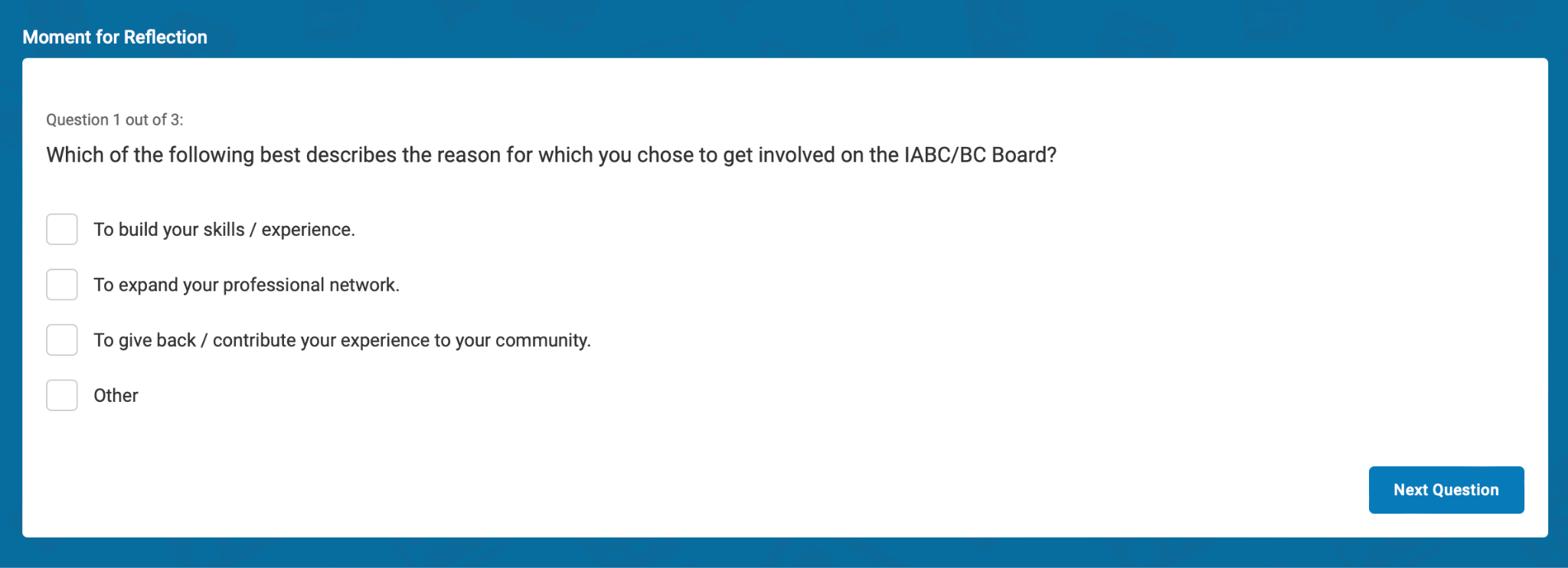 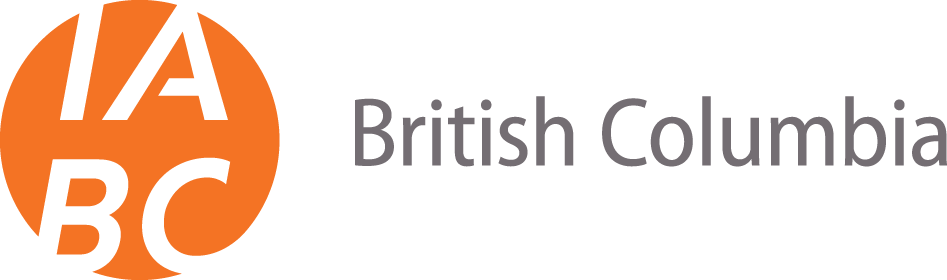 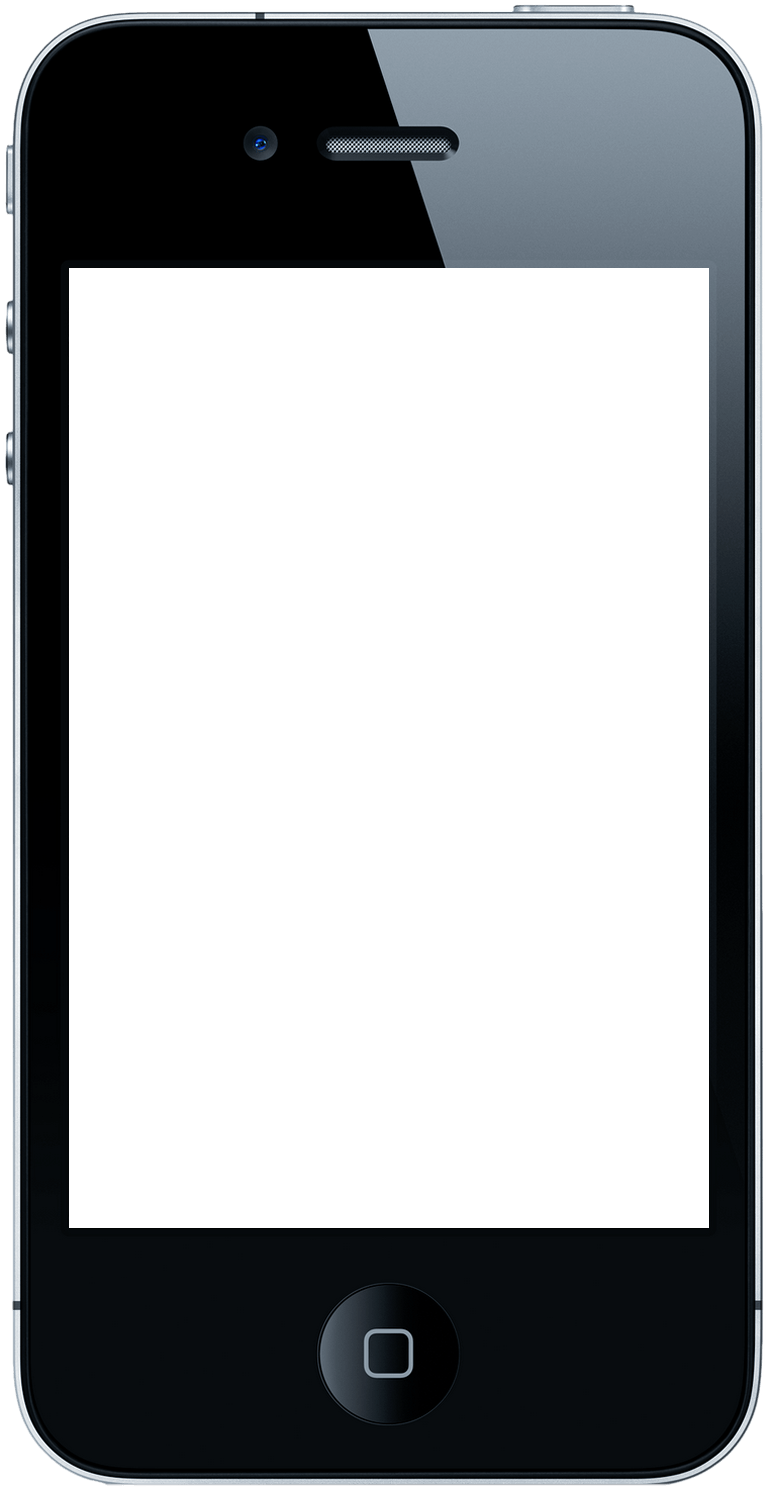 VOICE 
& TONE:
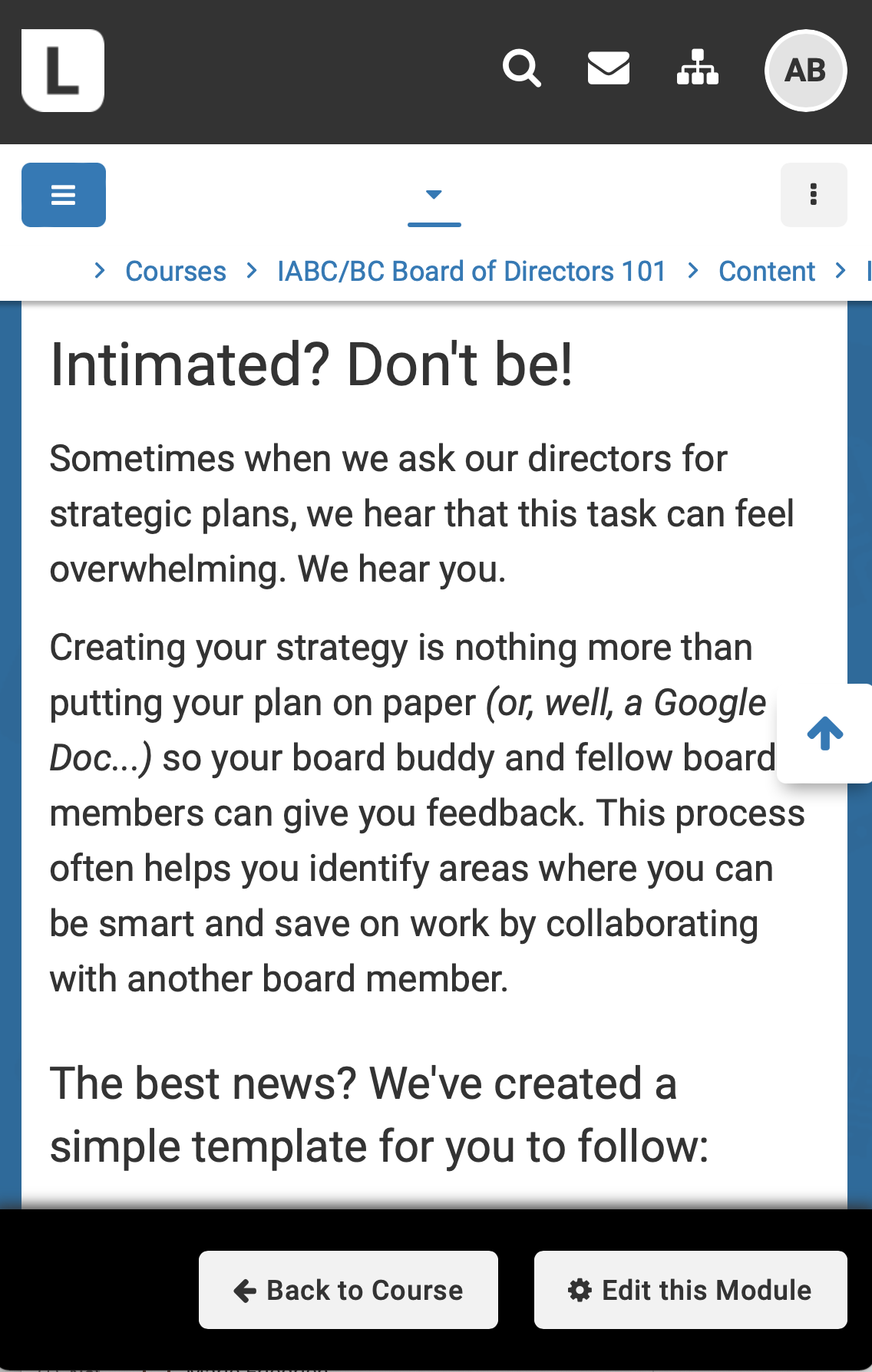 This course should inform, engage and instill confidence. A formal tone isn’t the right approach. 

The voice will be conversational, and content will be delivered in a personal tone.
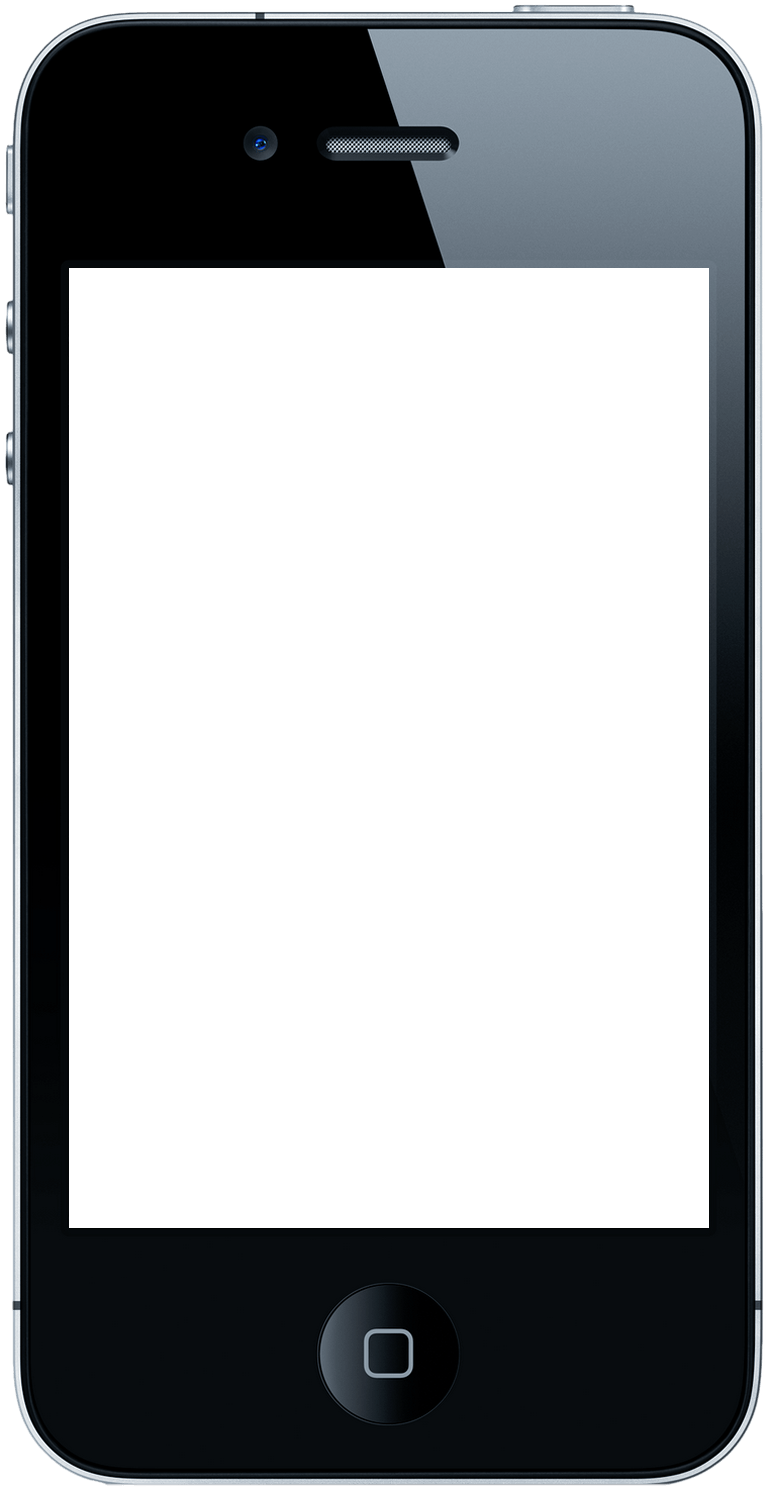 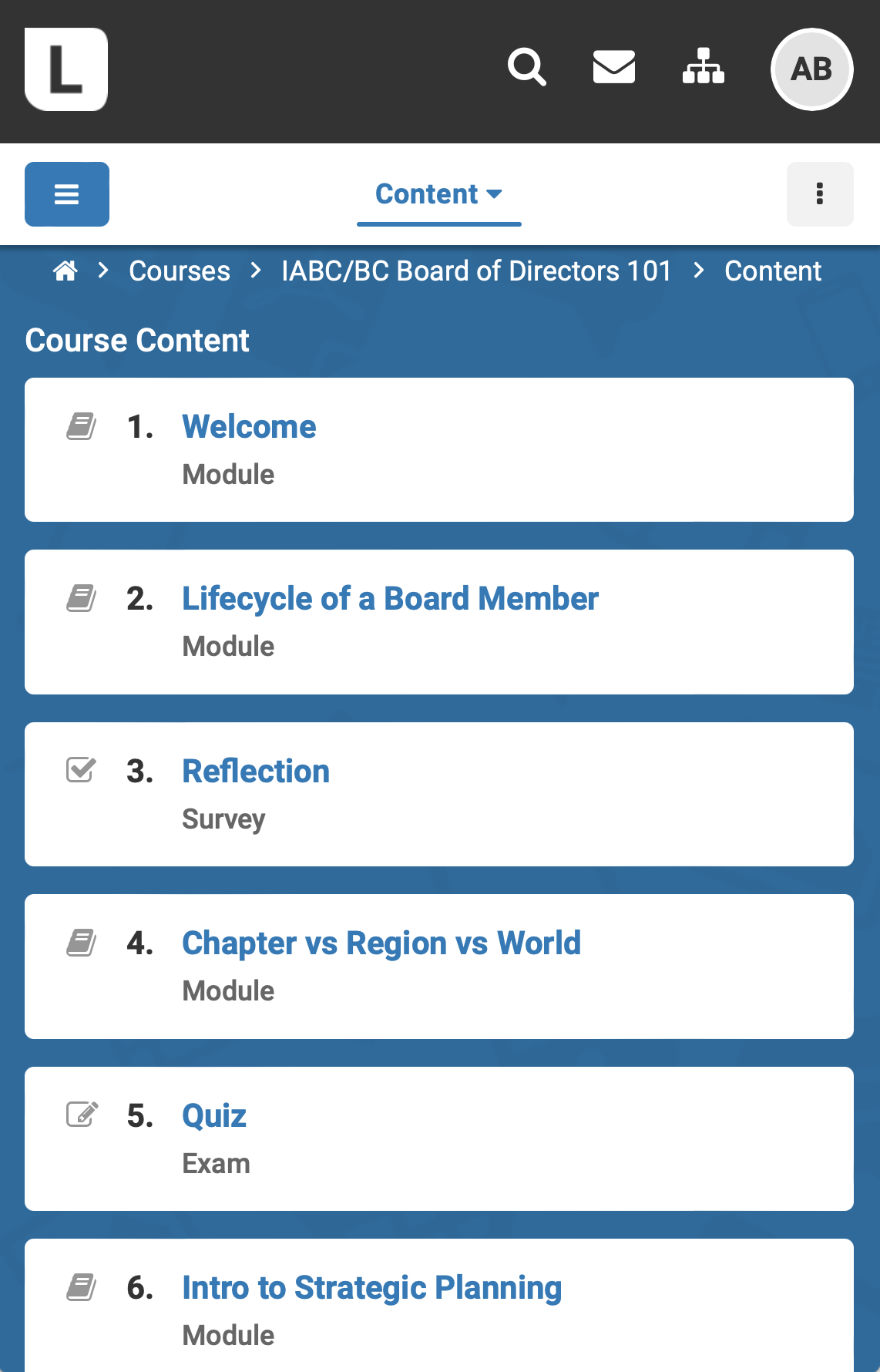 Modules
The IABC/BC Board of Directors 101 onboarding course is currently divided into 13 modules, with room to grow.
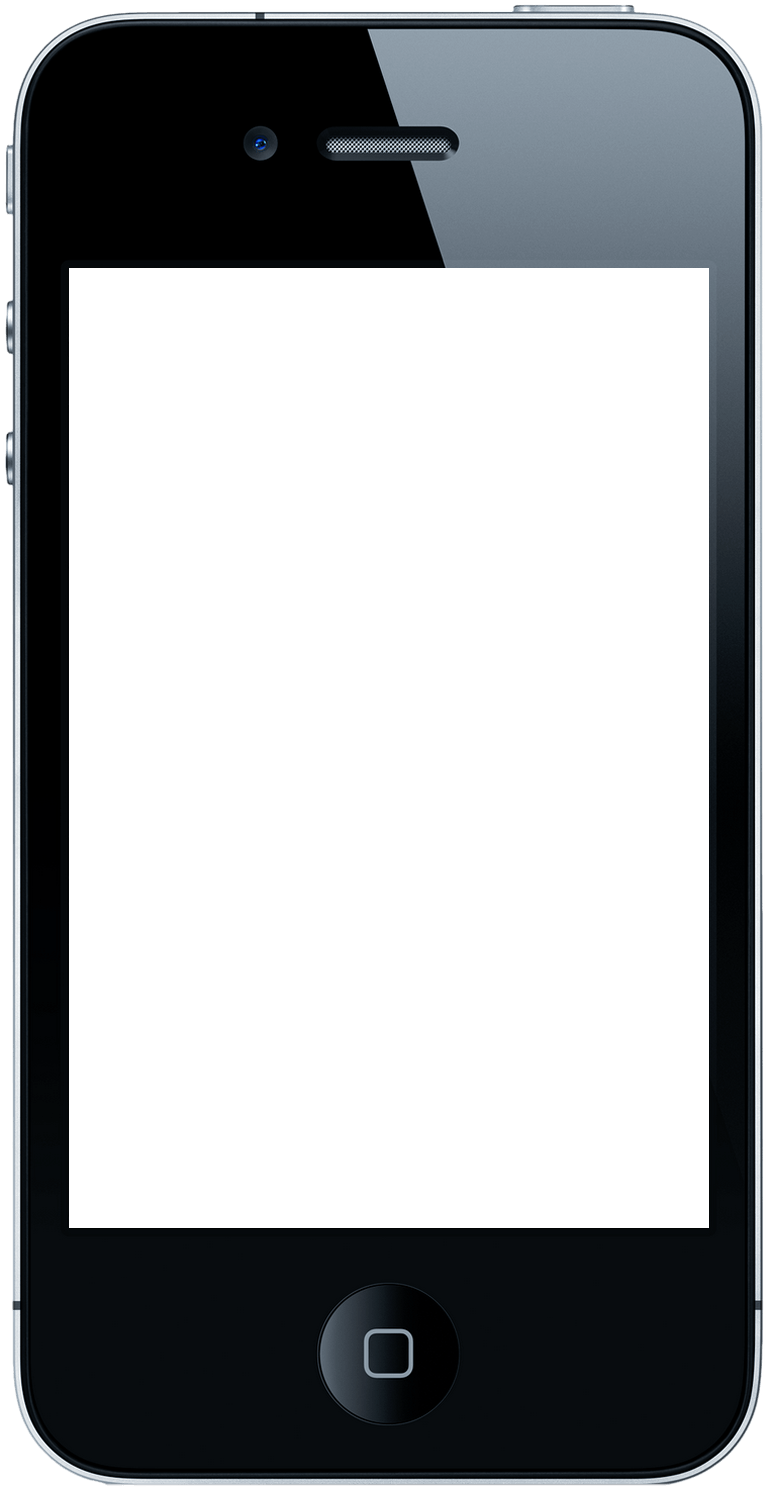 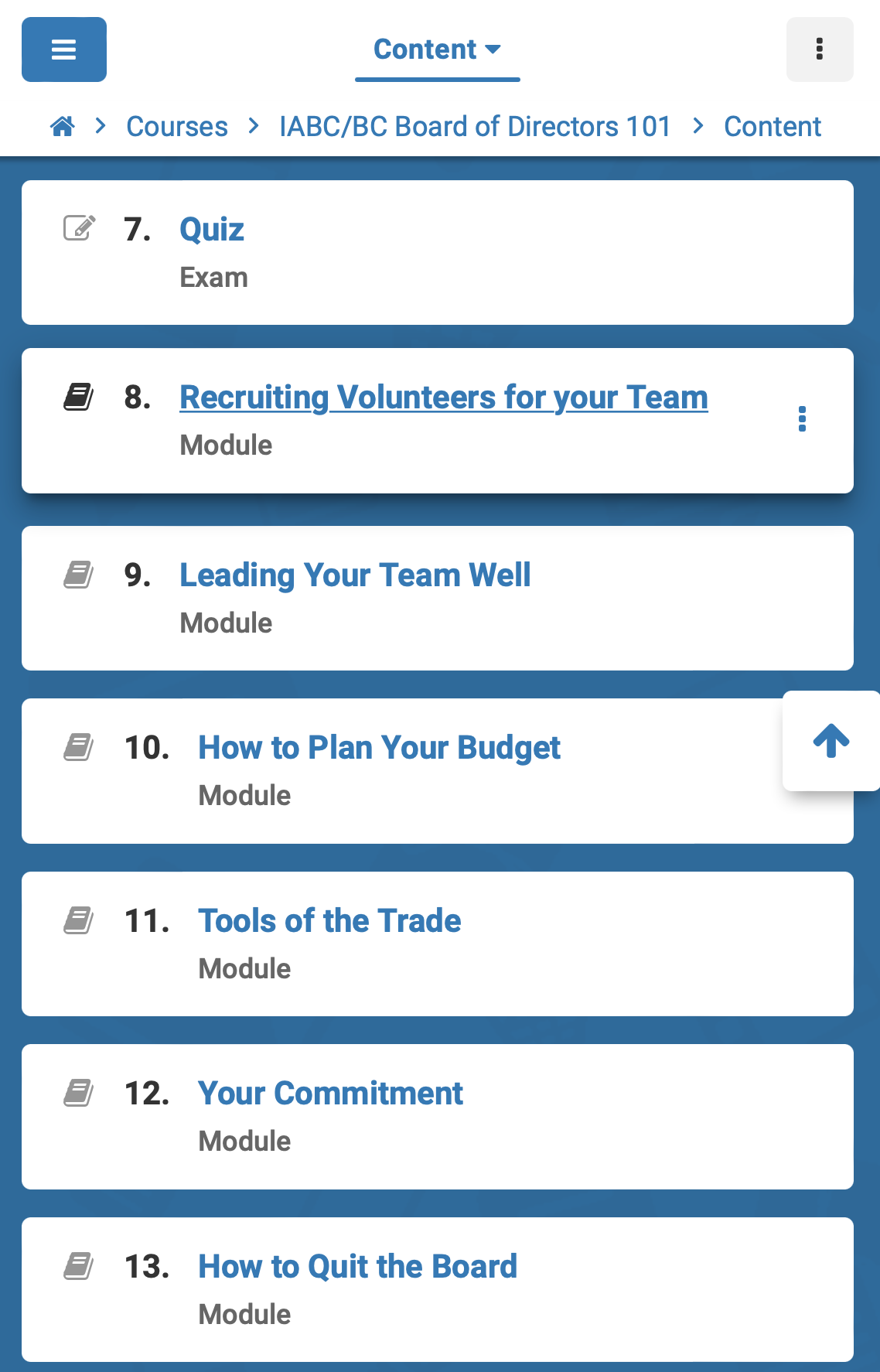 Modules, Cont’d.
Content includes a mix of educational material and interactive assessments.
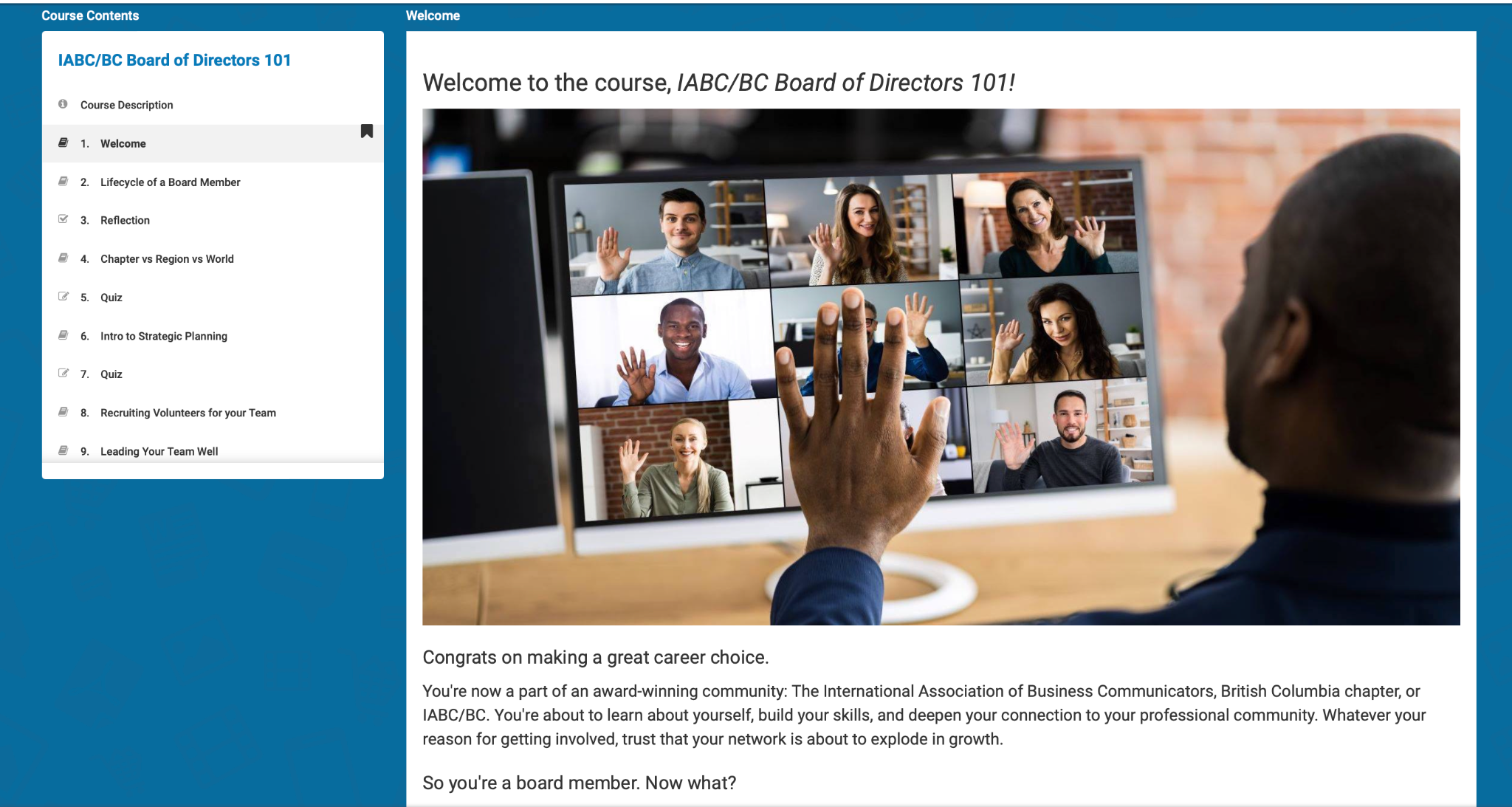 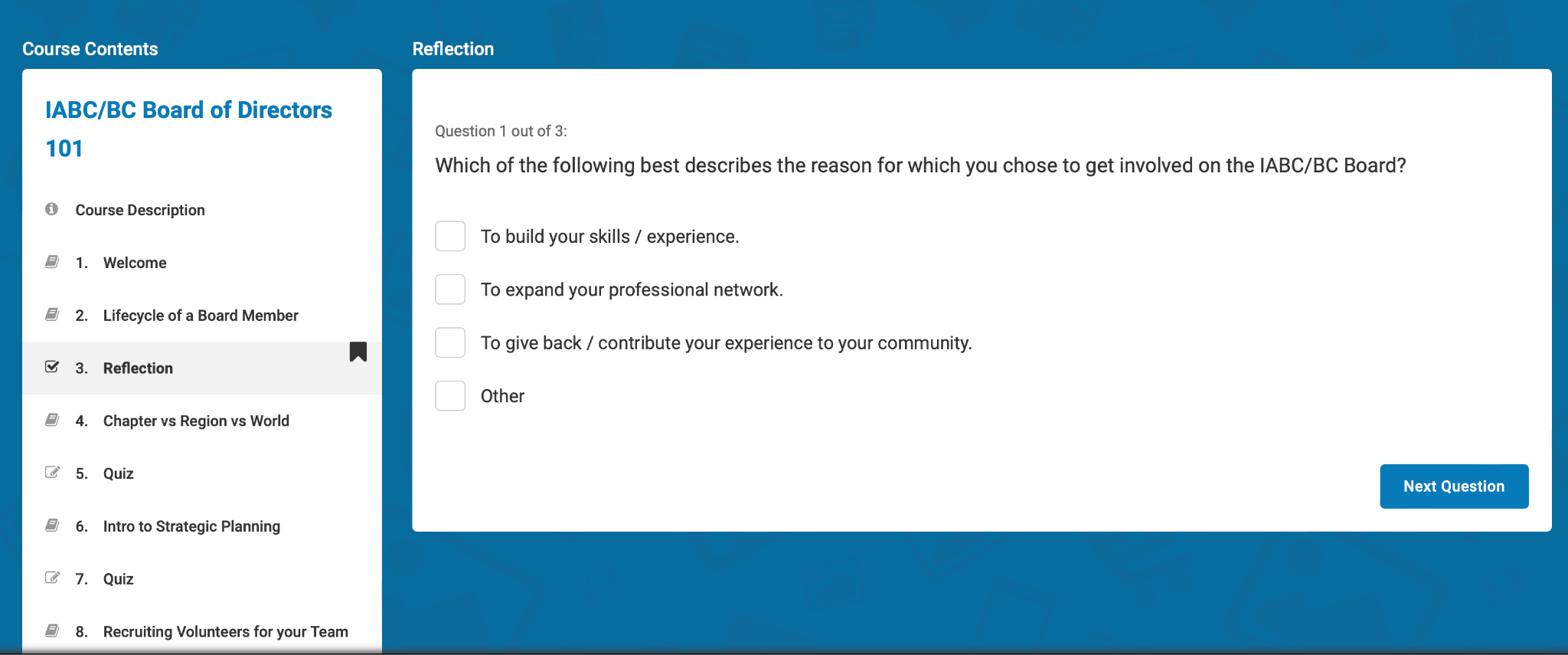 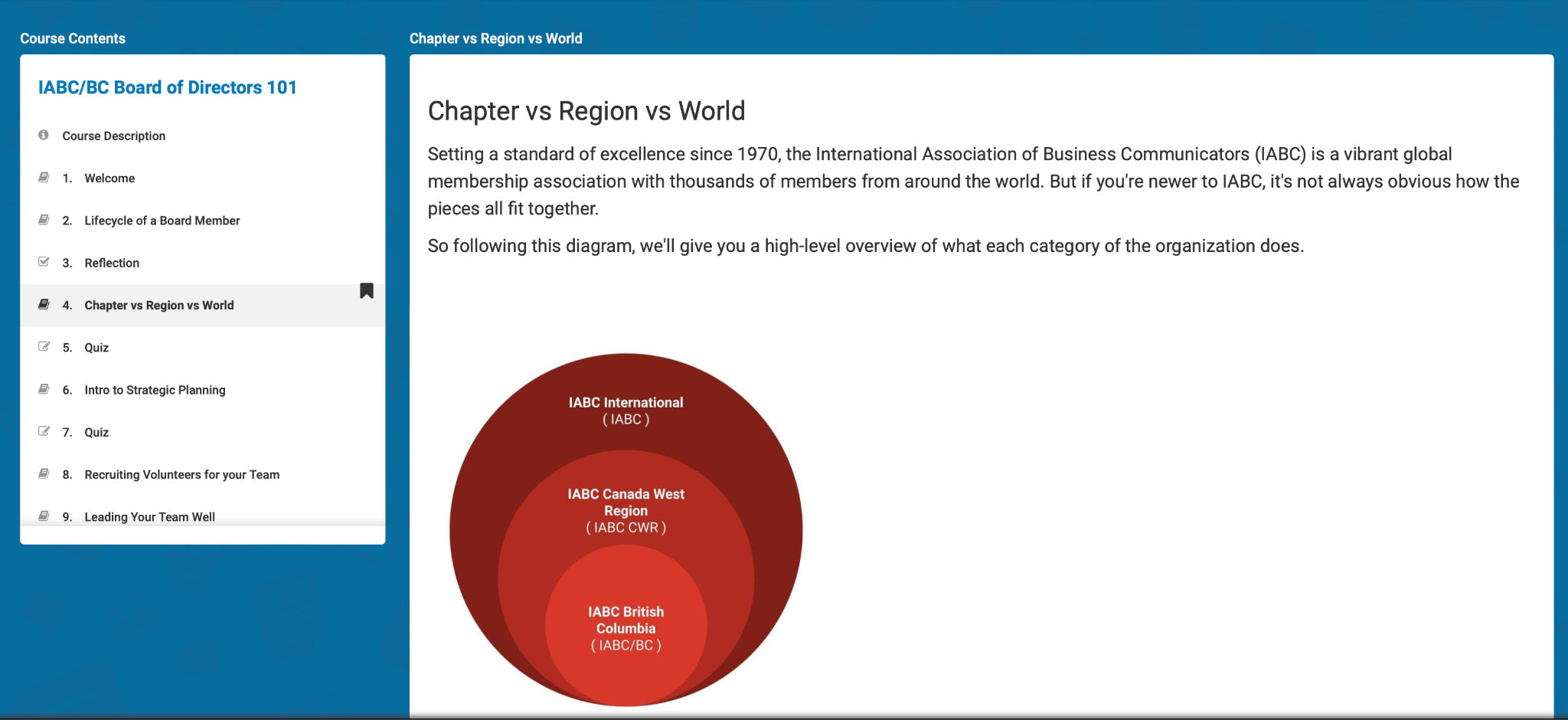 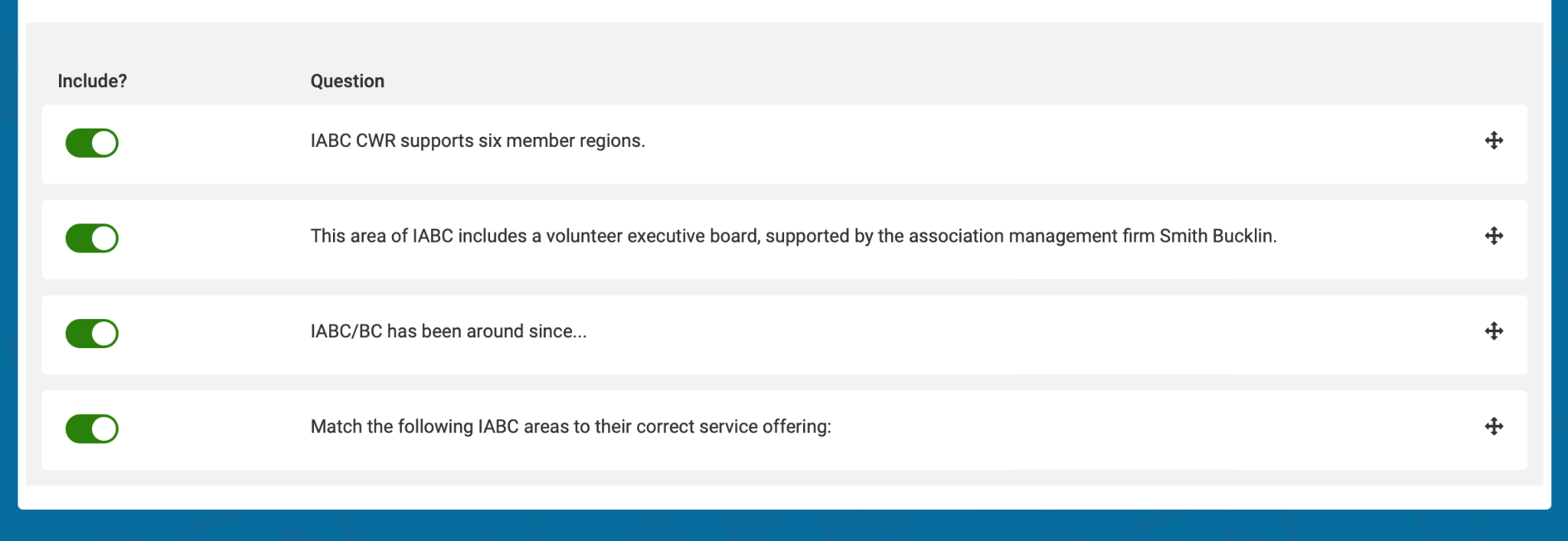 Volunteer Appreciation 
And Retention
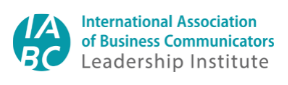 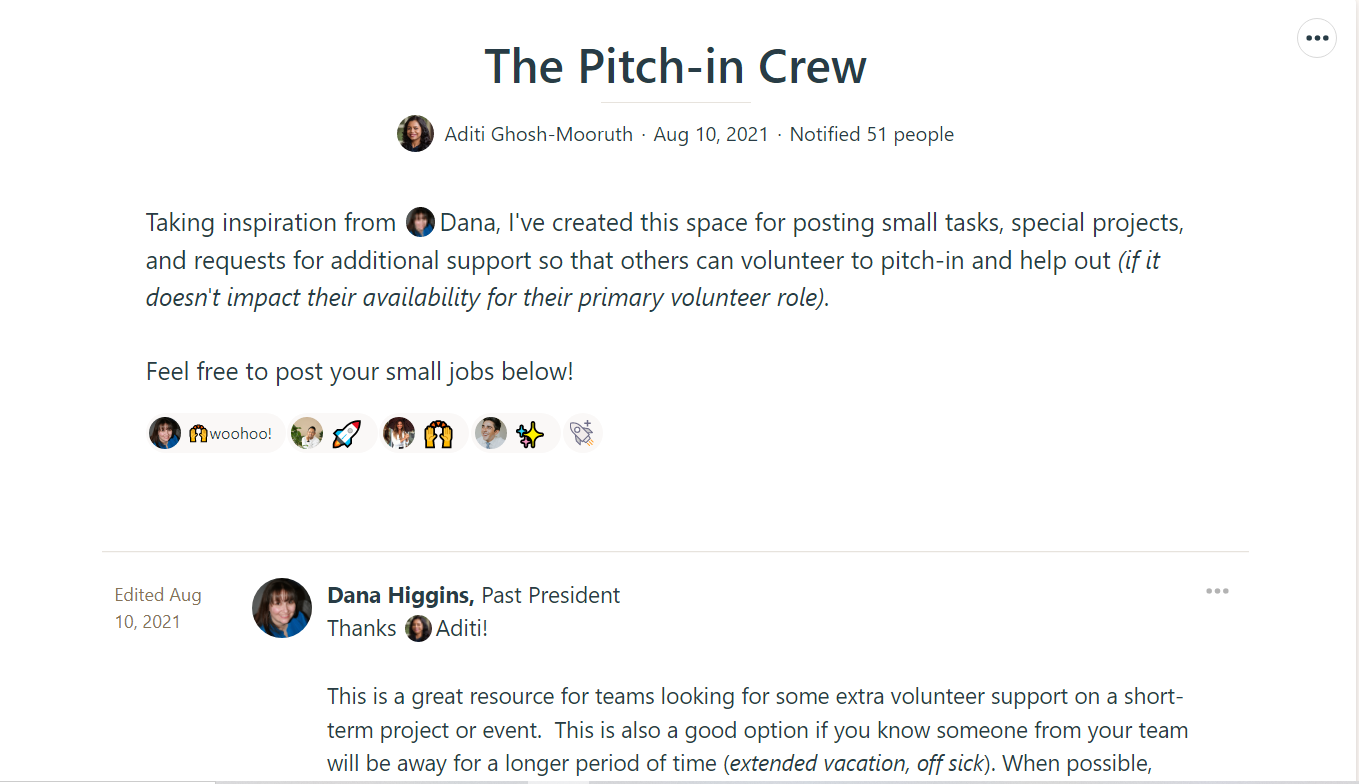 All Volunteers Basecamp Space
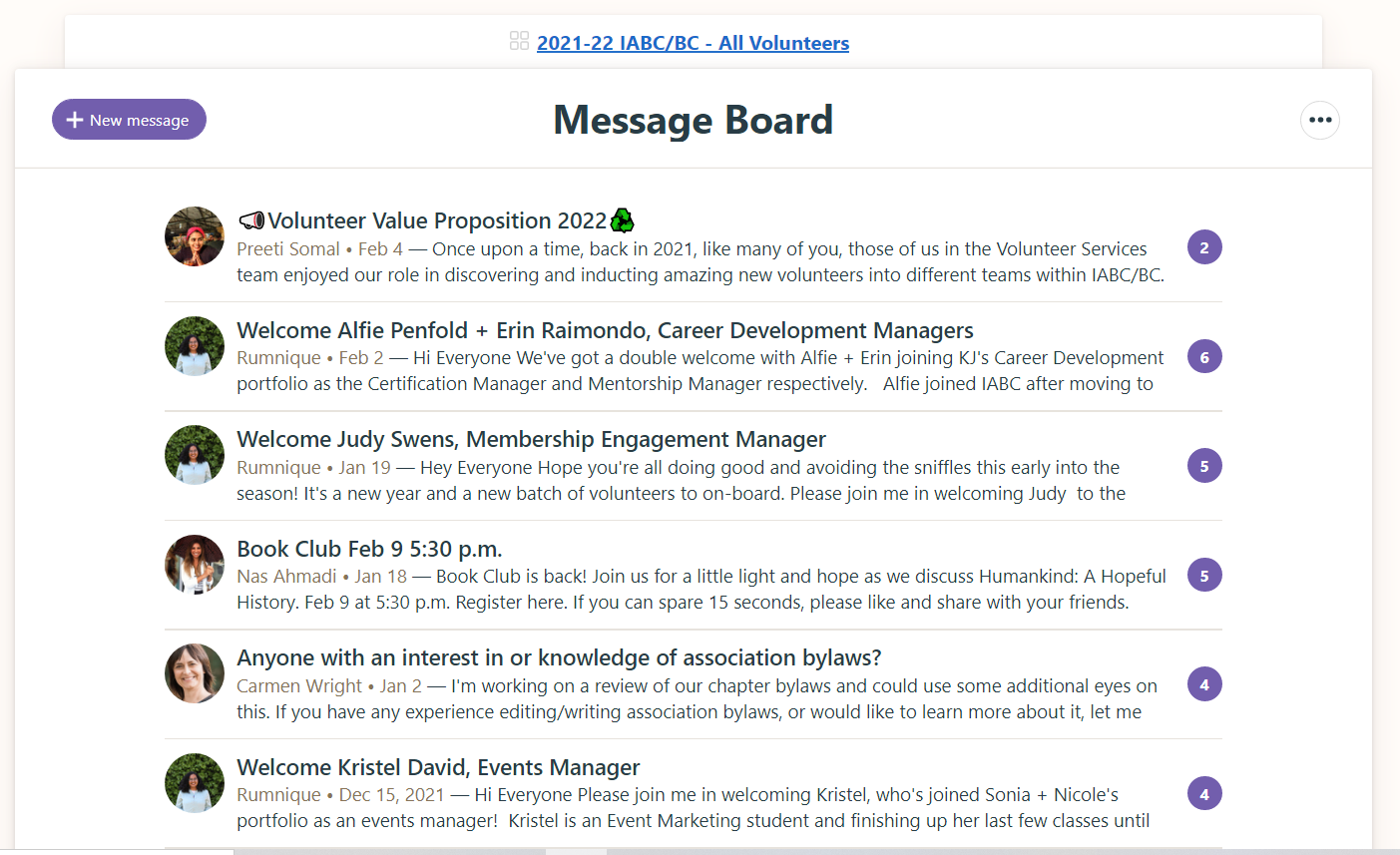 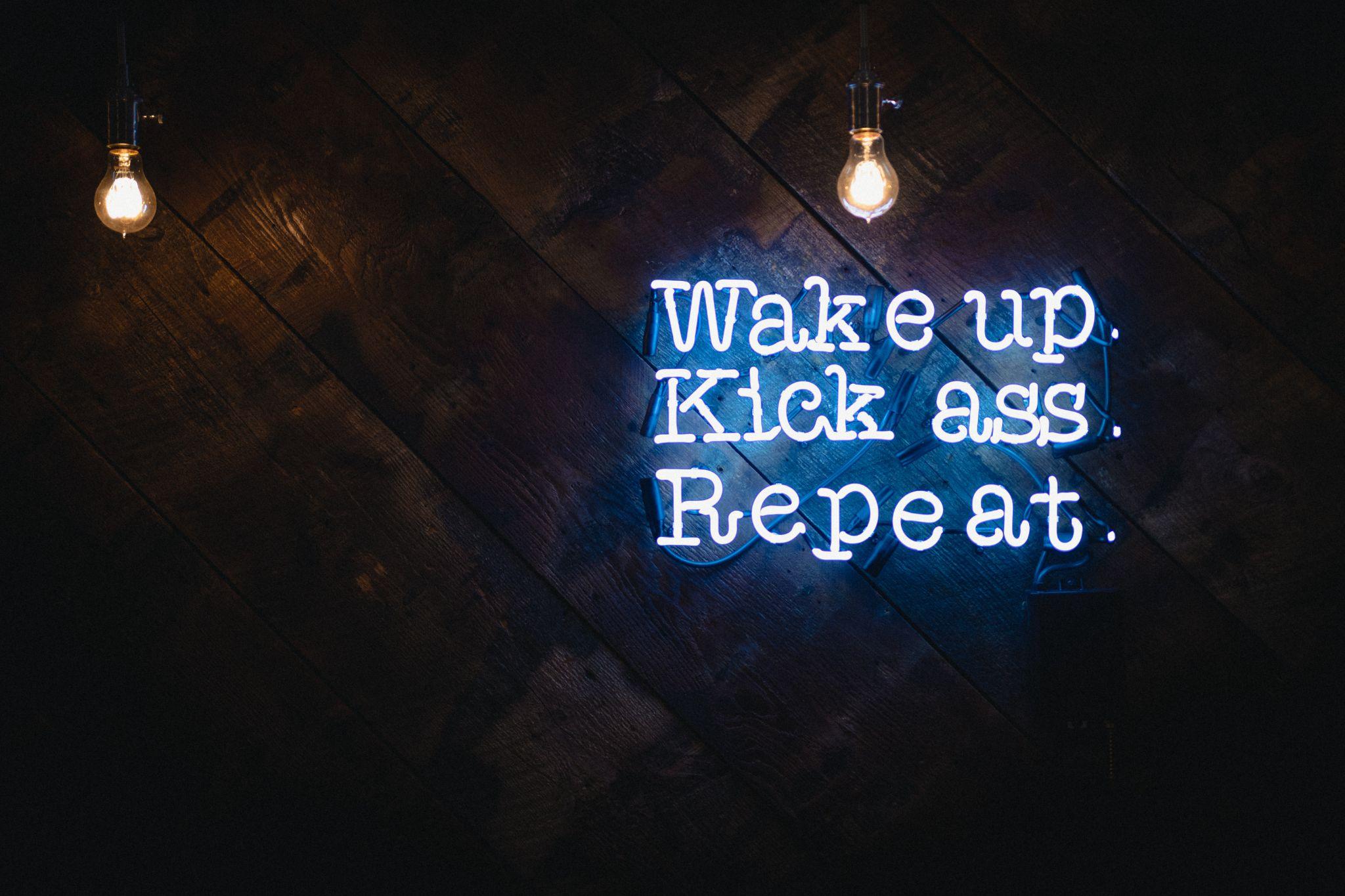 Board Buddies

Different organizational and work style

Formalizing portfolio appreciation budget

Reframing challenging conversations
Photo credit Justin Veenema (Unsplash)
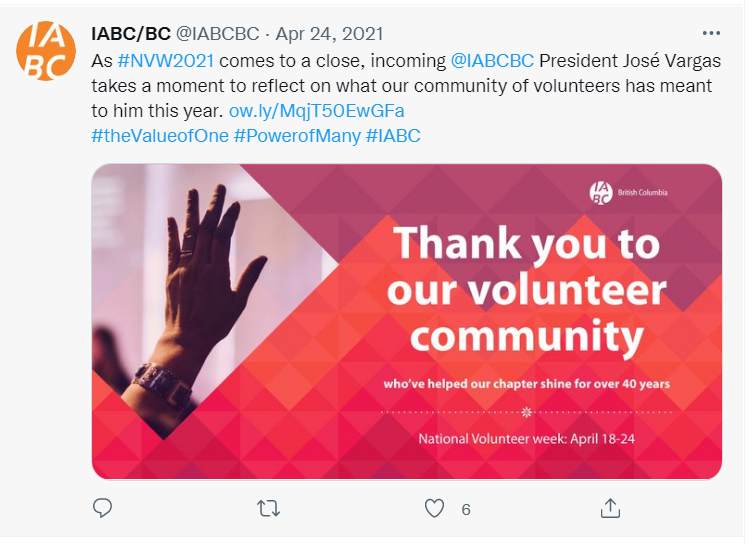 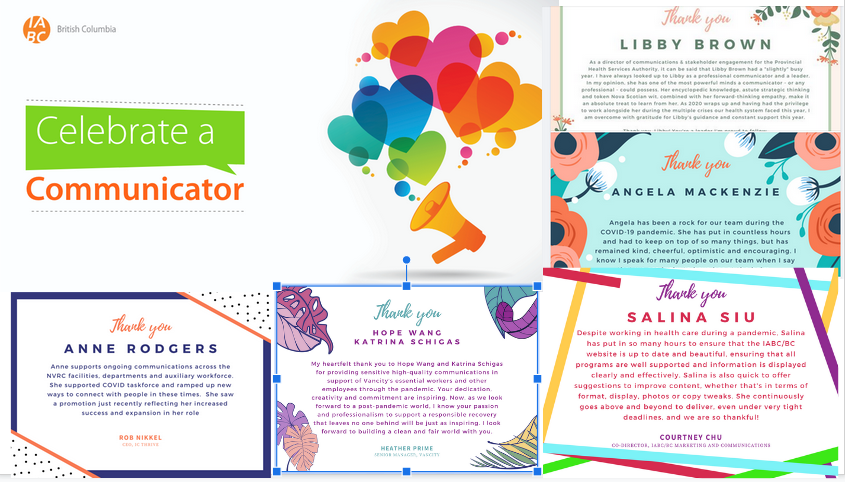 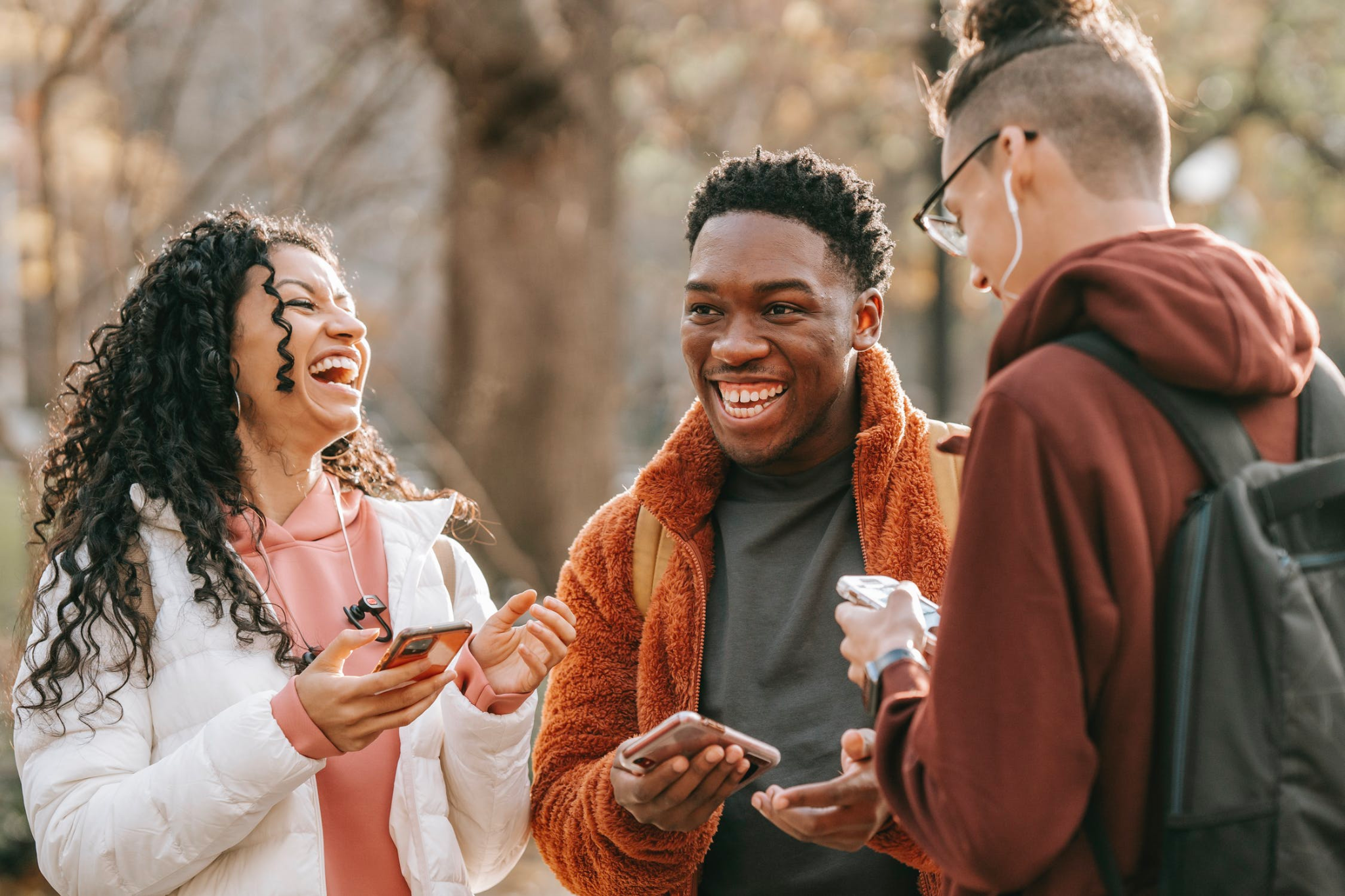 Volunteer appreciation event - National Volunteer Week
Meet and celebrate with all volunteers  
Recognize their contributions to the Chapter
Succession Planning
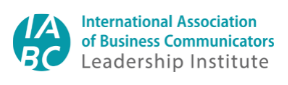 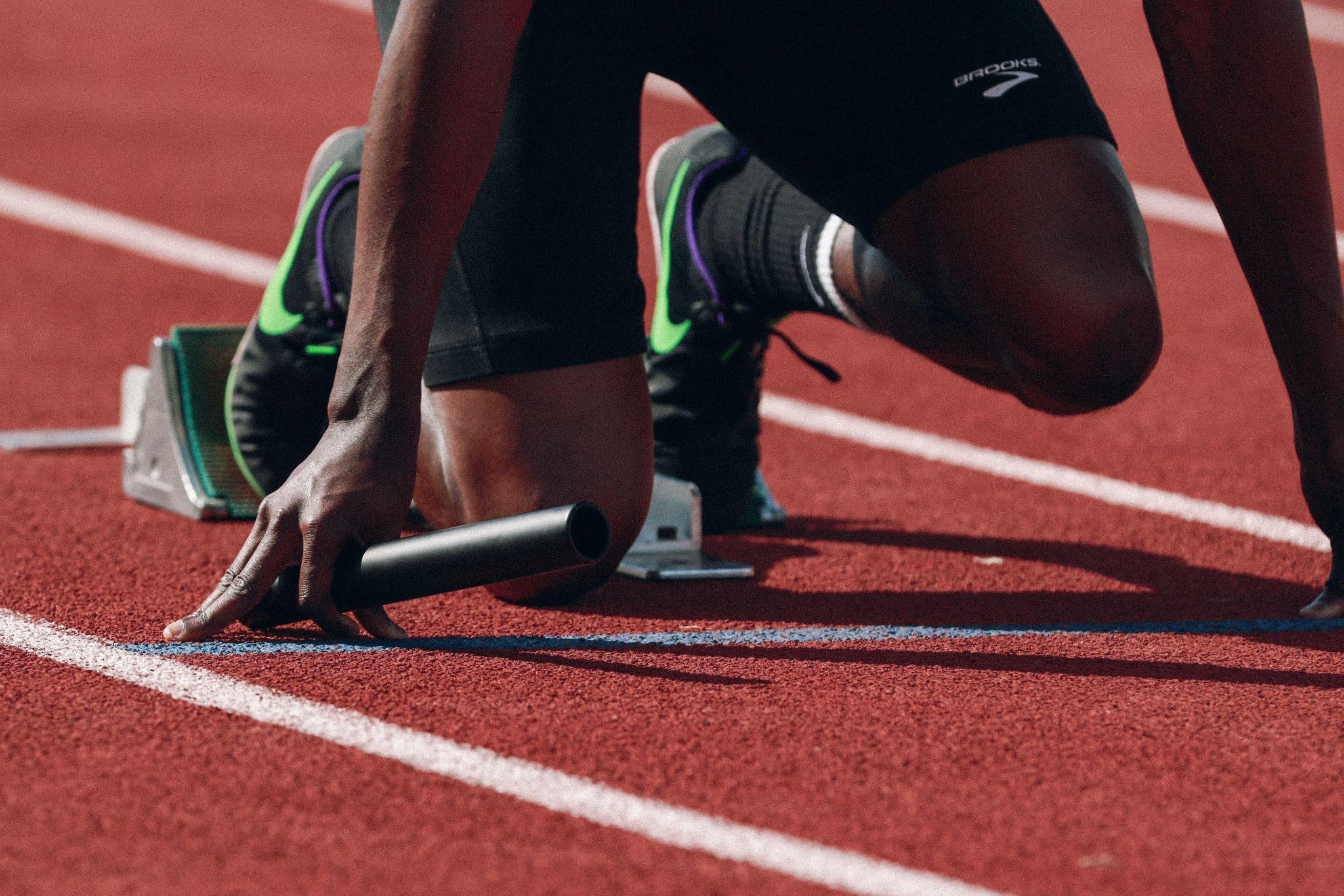 Proxies for Board meetings

Save everything (early and always)

Associate Directors

Previous Presidents

Expanded reach
Photo credit - Braden Collum (Unsplash)
How will you support engagement this month?
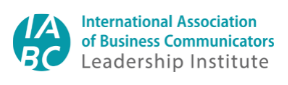 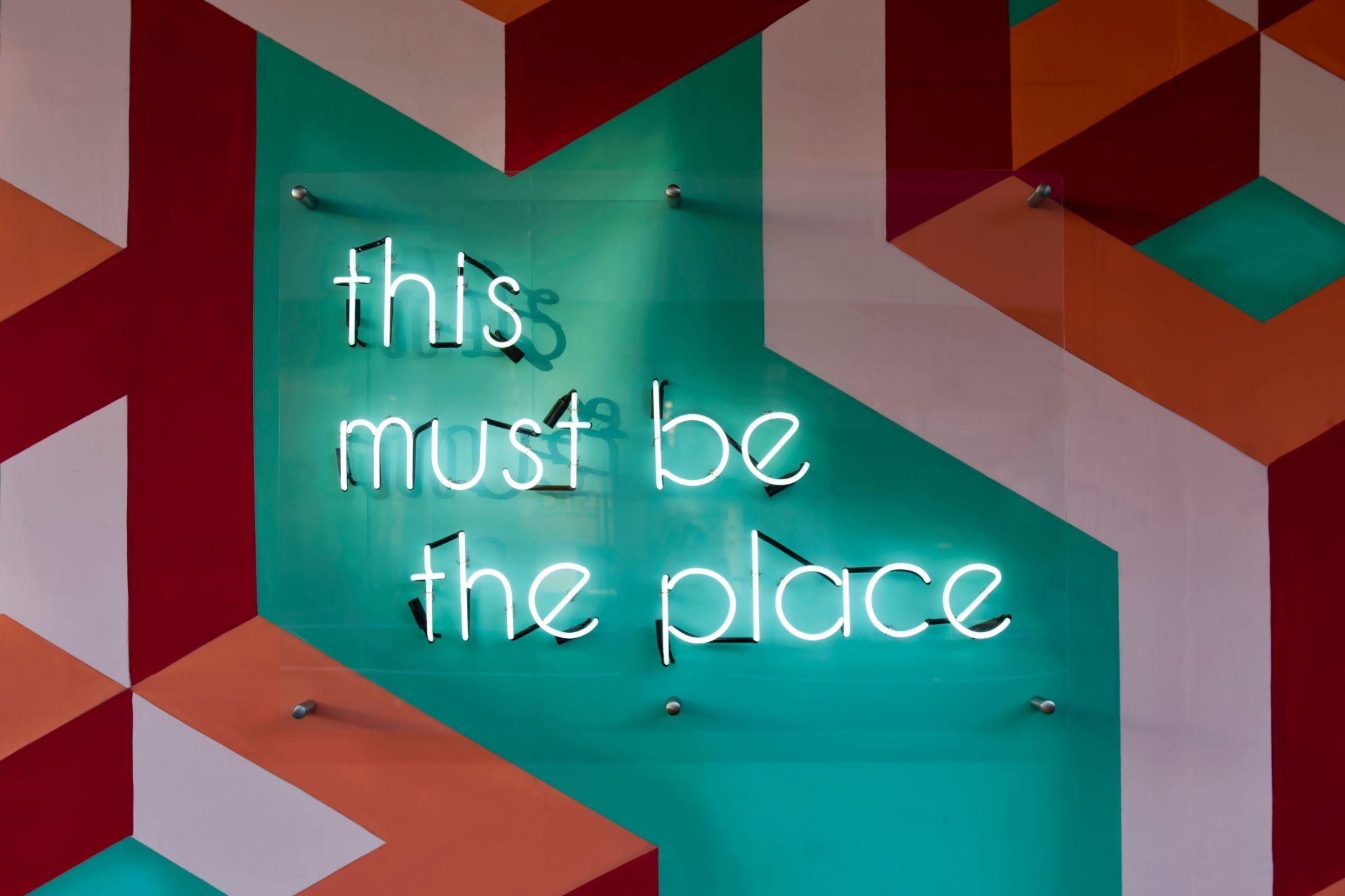 Credit Tim Mossholder (Unsplash)
[Speaker Notes: Q&A with audience]